Plastic scintillator ECAL and HCAL
Yunlong Zhang
University of Science and Technology of China
ECAL and AHCAL
ECAL (Scintillator + SiPM, Barrel 1700 + Endcap 730 = 2430 m2)
Power (inside layer)  ~ 1.1^7 (channels) * 7mW/ch (SPIROC) = 77 kW (full load)
Power (interface) ~ 9W /DIF/m2 * 2430m2 = 22 kW
Power (total) ~ 99 kW
AHCAL (Scintillator + SiPM, Barrel 3200 + Endcap 2800 = 6000 m2)
Power(inside layer) ~ 6.7M (channels) * 7mW/ch (SPIROC) = 47 kW
Power(interface) ~ 9W /DIF/m2 * 6000m2 = 54 kW
Power(total) ~ 101 kW
2024/2/23
2
计算依据
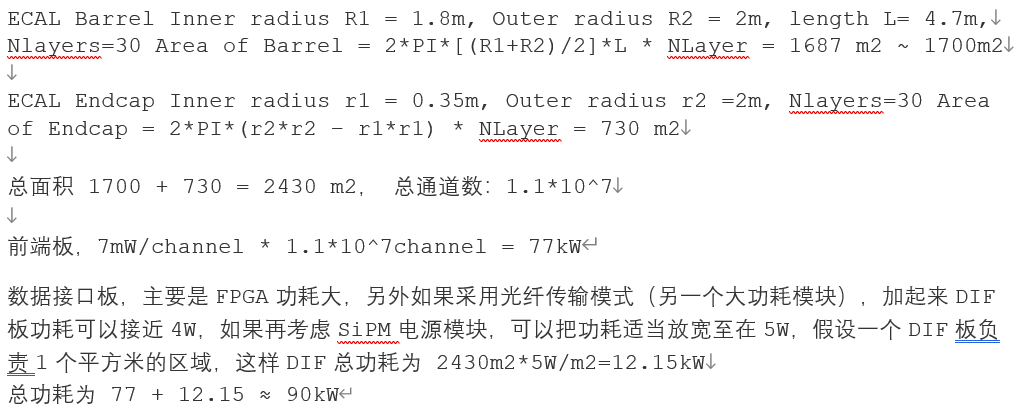 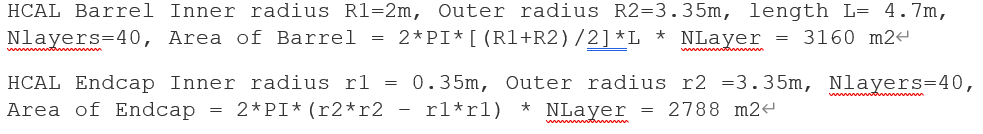 2024/2/23
3
计算依据
2024/2/23
4